Quasi-static  Cycles for Automotive Prime Movers
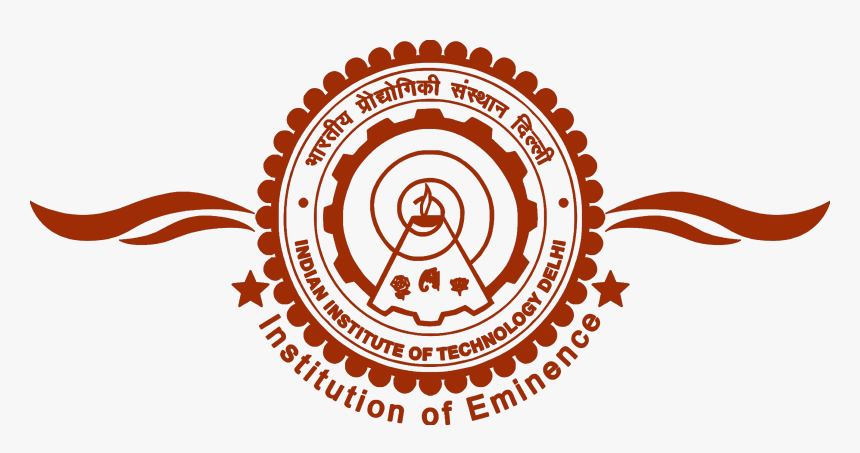 P M V Subbarao
Professor
Mechanical Engineering Department
Allocation of More Time of Expansion Process ….
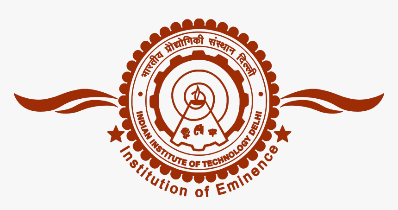 Urban Driving Cycle Vs Exhaust Temperature
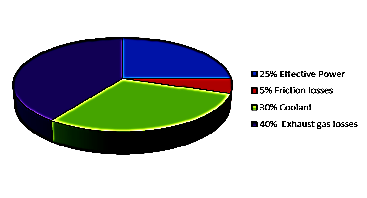 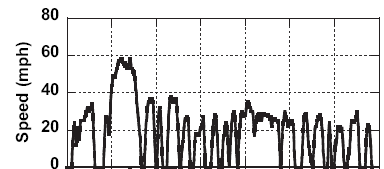 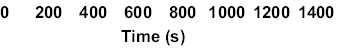 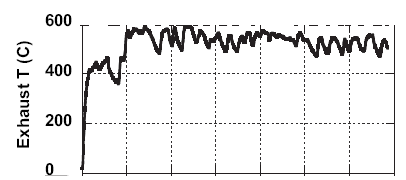 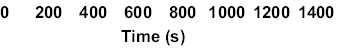 Ideal Fuel-air Model for Five Stroke Cycle : SI  Engine
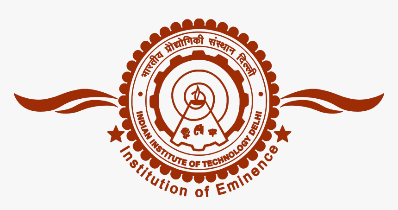 The five-stroke cycle consists in the following steps:
1-2  Isentropic Compression of air, fuel and residual gases. 
2-3 Constant volume complete and adiabatic combustion.
3-4 Isentropic  first Expansion of burned gases in HP cylinder.
4-5 Isentropic second expansion of the burned gases in HP+LP cylinders.
5-6 Constant volume Heat rejection.
6-1 Constant pressure exhaust by LP cylinder
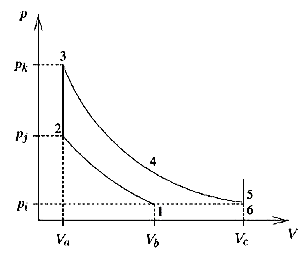 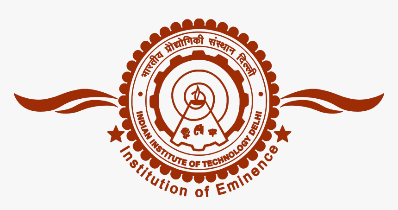 Fuel air Model of Individual Process of A  five stroke SI Engine Cycle
1—2 Isentropic compression of a mixture of air, fuel and residual gas.
2—3 Complete combustion at constant volume, without heat loss, with  burned gases in chemical equilibrium.
Fuel air Model of Individual Process of A  five stroke SI Engine Cycle
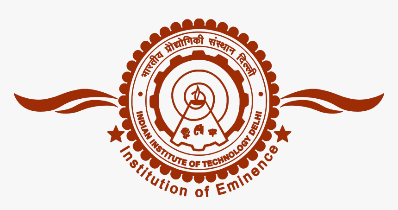 3—4 Isentropic expansion of the burned gases in HP cylinder.
4-- 5 Further Isentropic expansion of the burned gases in HP+LP cylinder.
5 – 6 : Constant volume heat rejection: Zero work.
As p5   patm , will T6  Tatm ???
Estimation of Cyclic Work using Fuel air Model
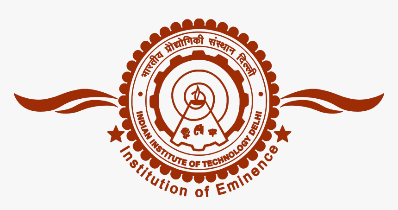 The Cyclic Work
Cycle Specifications:
HP Cylinder compression ratio:
LP Cylinder expansion ratio:
Real p-V diagram of HP Cylinder : 5-stroke SI cycle
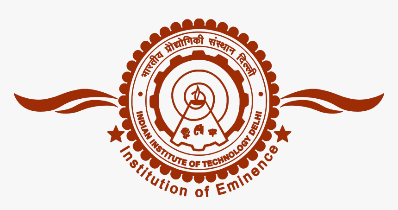 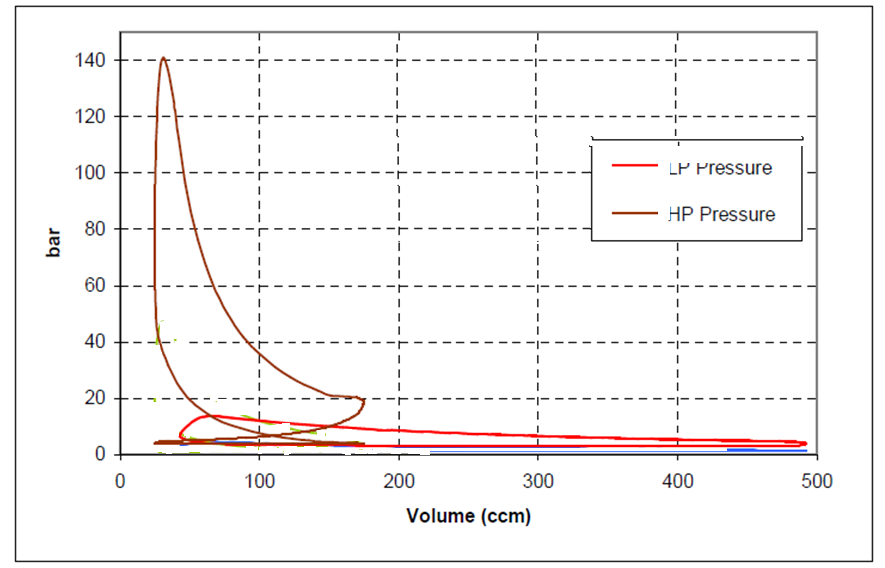 Pressure/Volume diagram of LP Cylinder :     5-stroke SI cycle
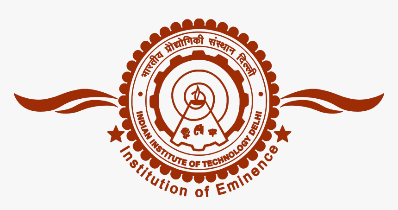 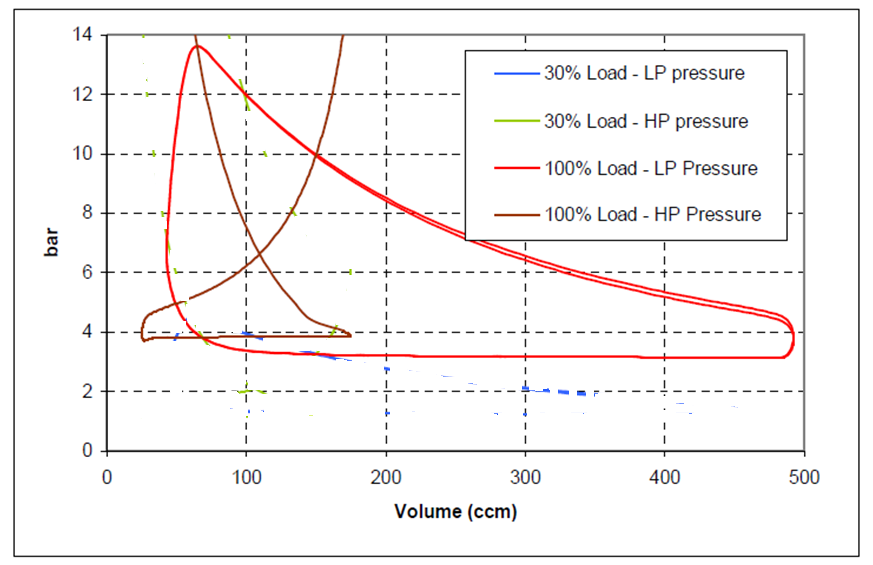 Estimation of Performance using Fuel air Model
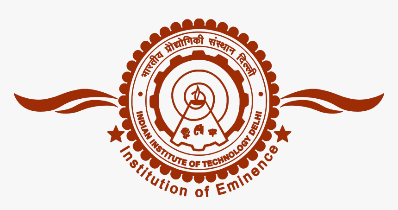 The Cyclic Efficiency:
Mean Effective Pressure:
Fuel Economy:
BSFC of the 4- and 5-stroke engines at 4000 rpm
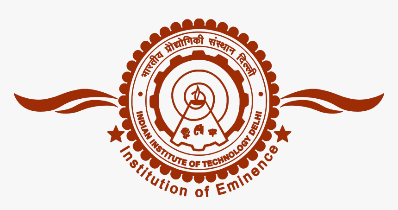 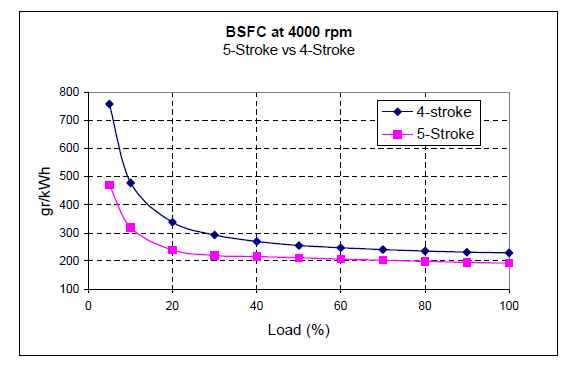 Fuel economy of the 5-stroke cycle vs. 4-stroke cycle
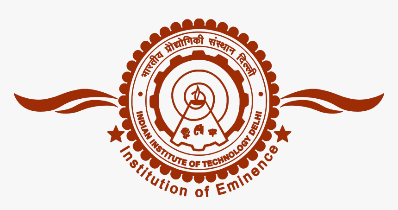 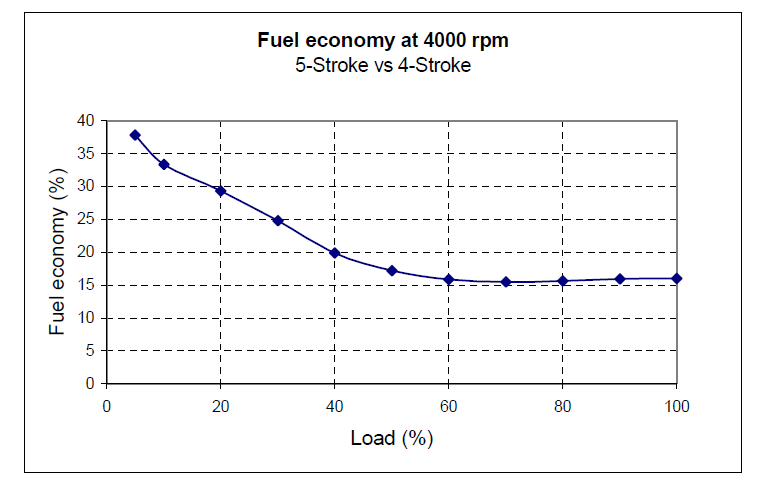 A 750 cc five-stroke engine is sufficient to produce equivalent torque/power, (46kW/110Nm at 4000 rpm), of 1200 cc four-stroke engine.
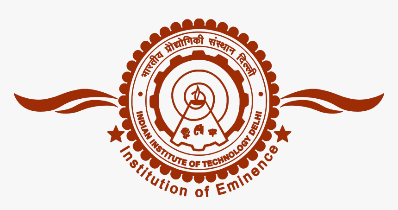 Quasi-static Cycles to Maximize Work output of An Engine
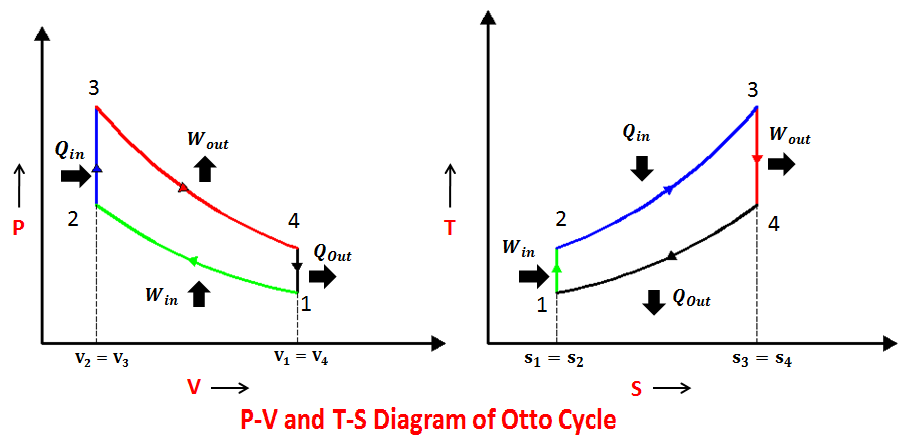 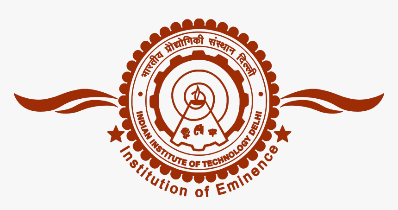 Classification of Six Stroke Engines
Crower six-stroke engine
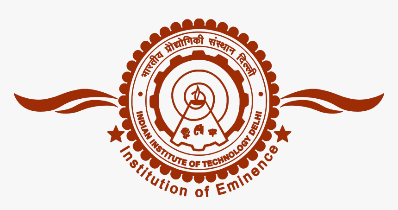 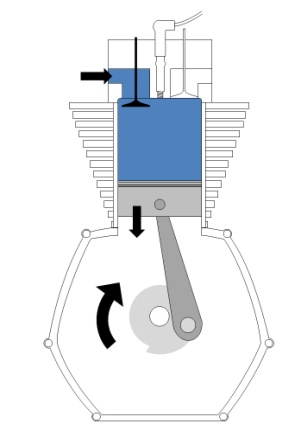 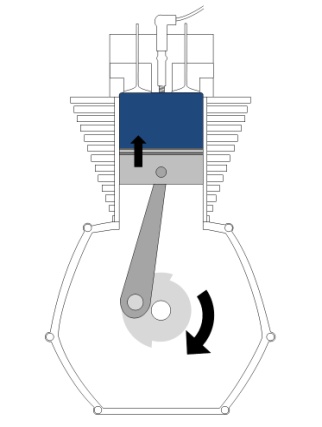 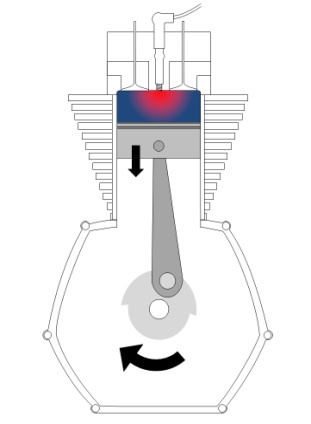 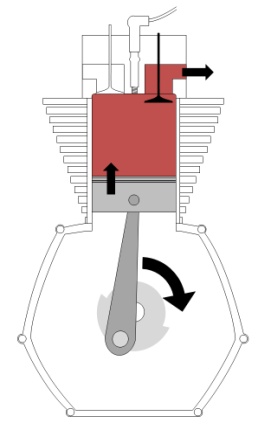 4. Partial Exhaust
2. Compression
3. Combustion &HP expansion
1. Intake
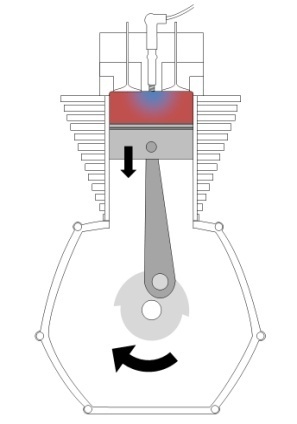 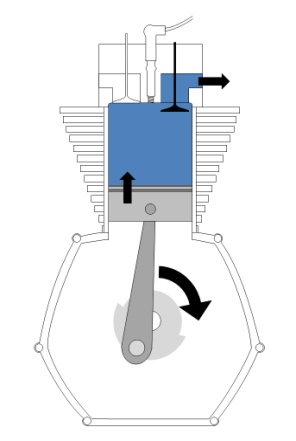 6. Re-exhaust
5. Water Injection & Re-expansion
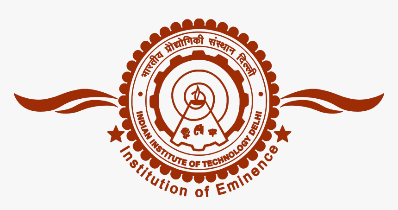 Ideal Crower six-stroke Cycle : Intake Process
1. Intake
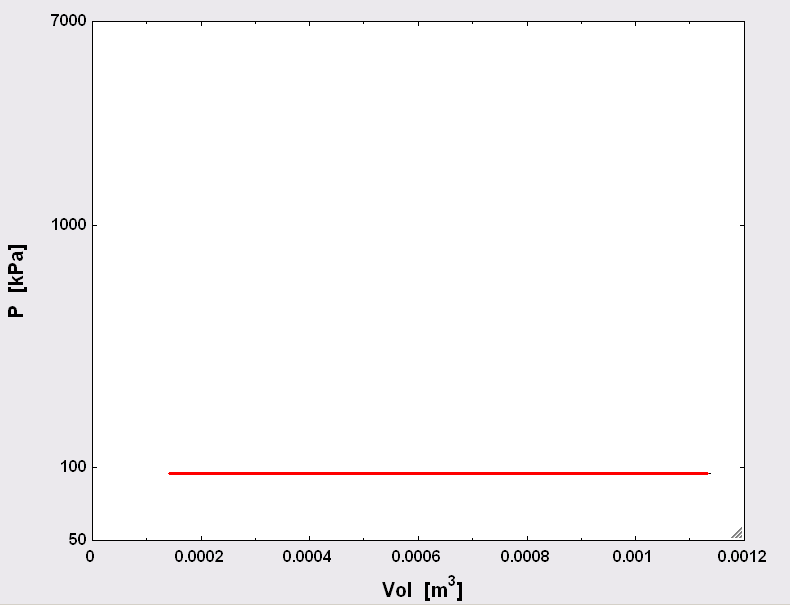 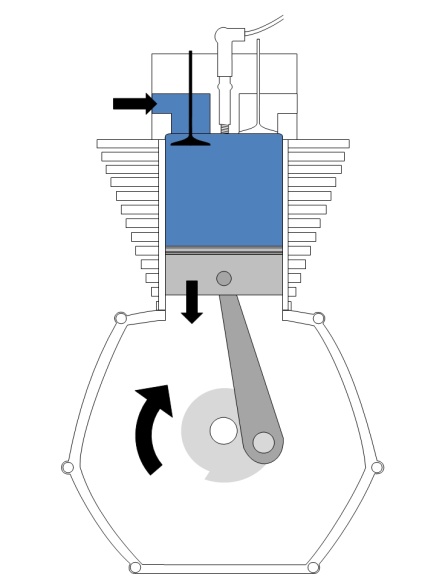 Ideal Crower six-stroke Cycle : Compression
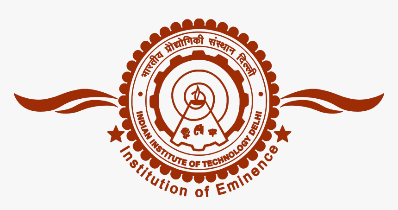 2. Compression
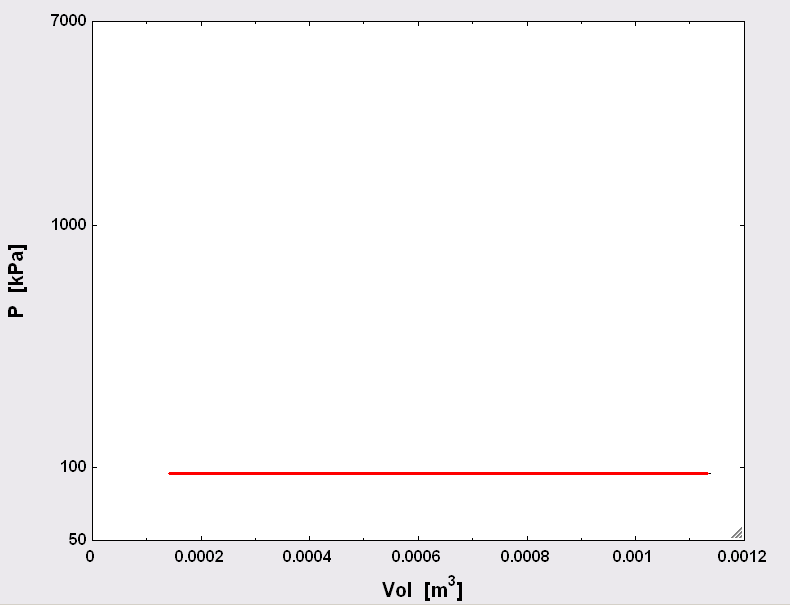 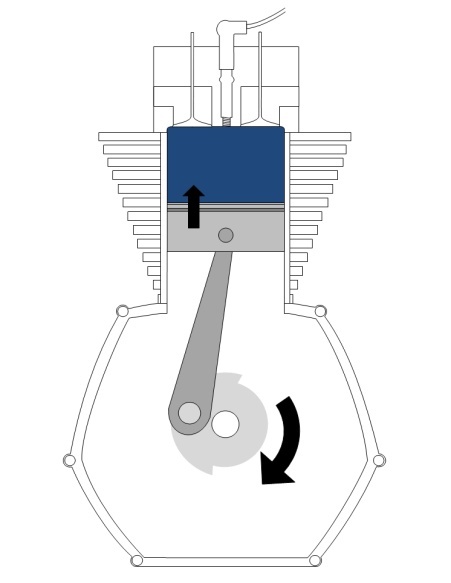 Ideal Crower six-stroke SI  engine : Combustion and Expansion
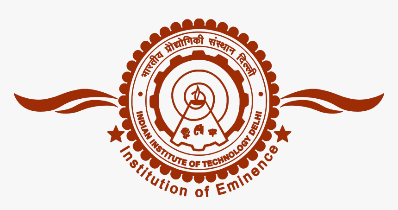 3. Combustion and Expansion
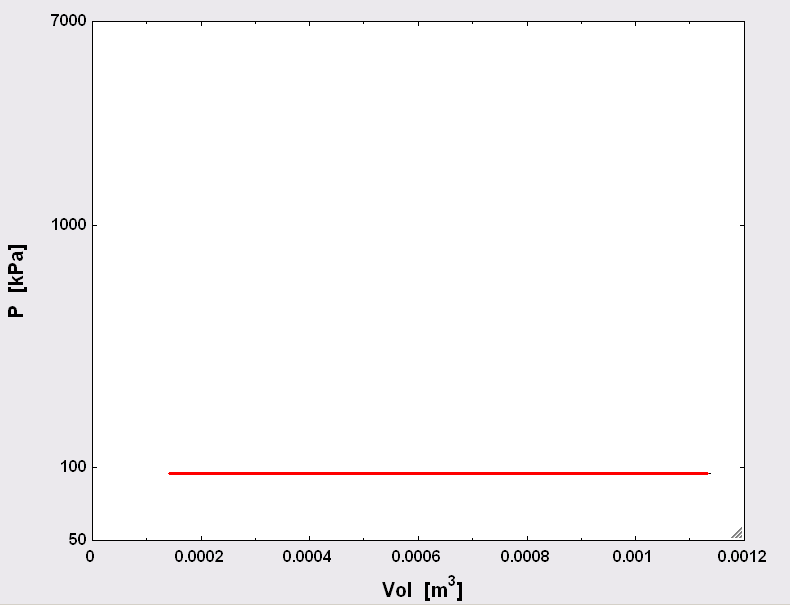 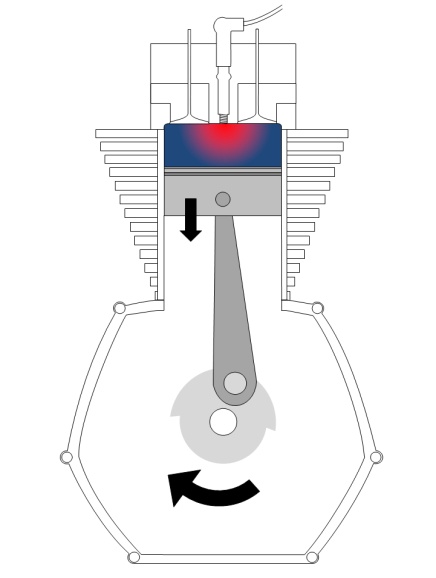 Ideal Crower six-stroke engine ; Controlled Blow Down
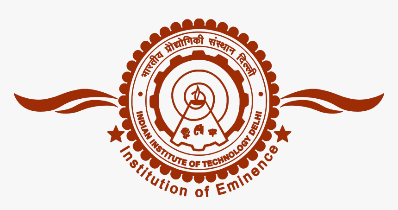 4. Controlled Exhaust
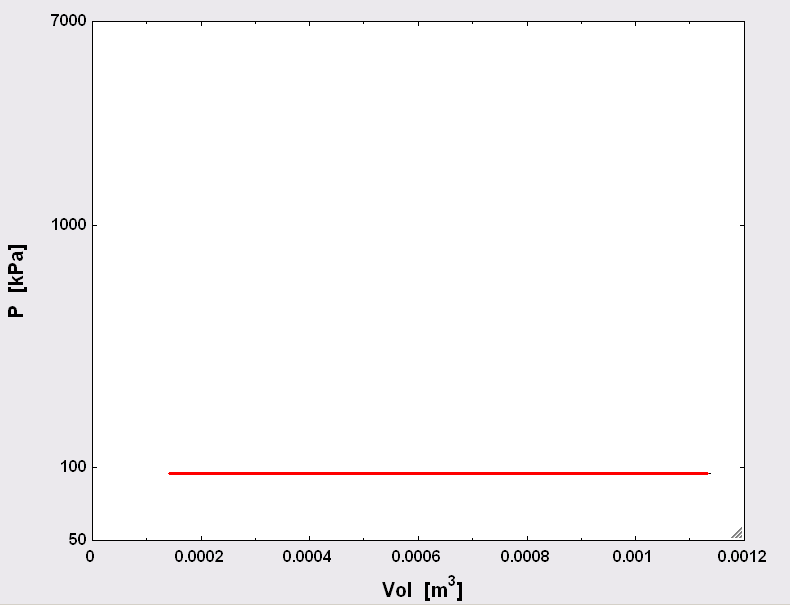 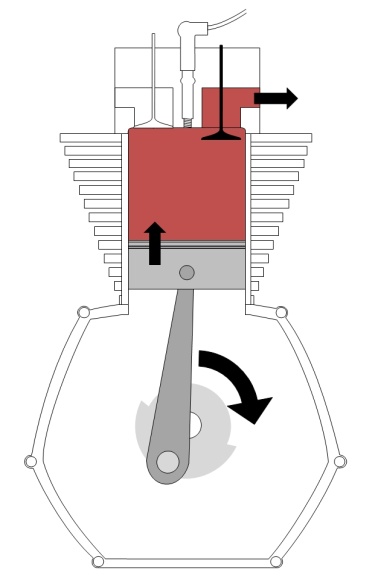 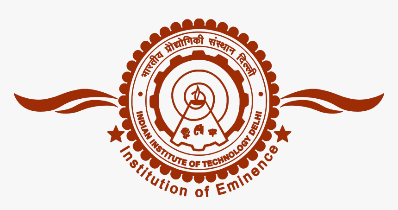 Ideal Crower six-stroke engine
5. Water Injection & Re-Expansion
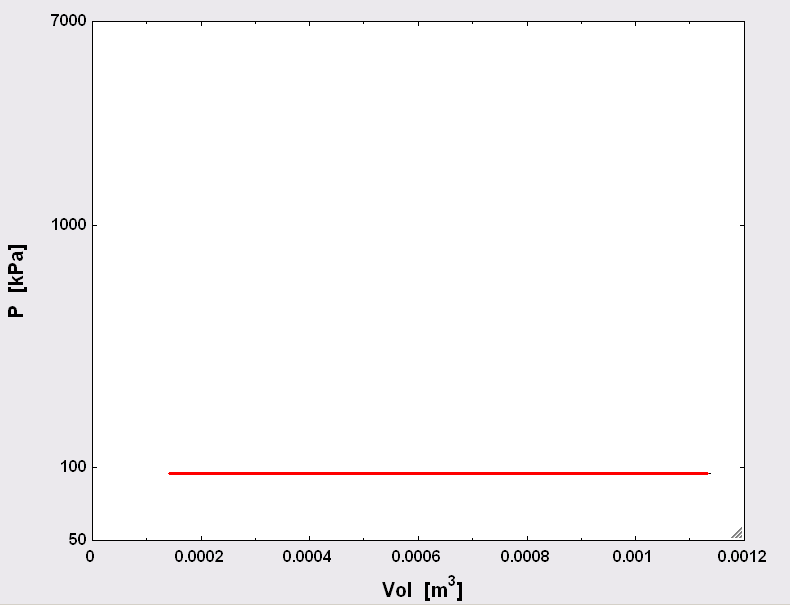 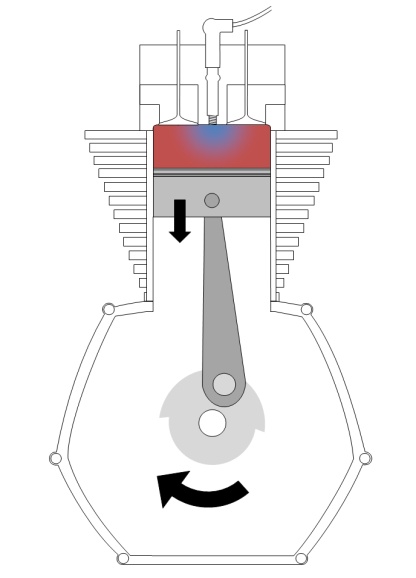 Ideal Crower six-stroke engine
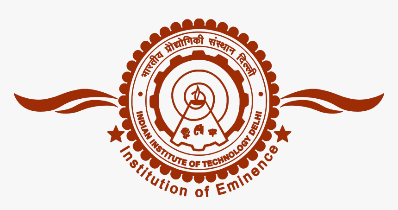 6. Re-Exhaust
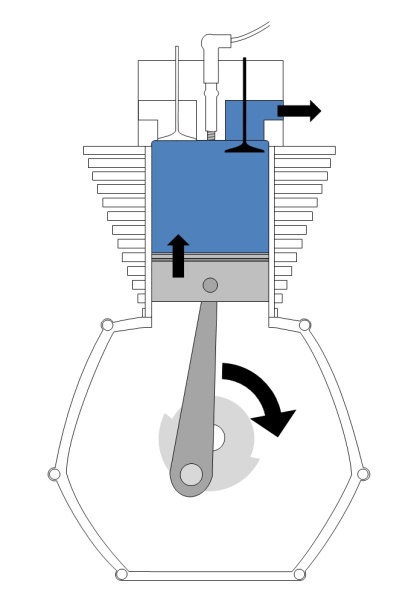 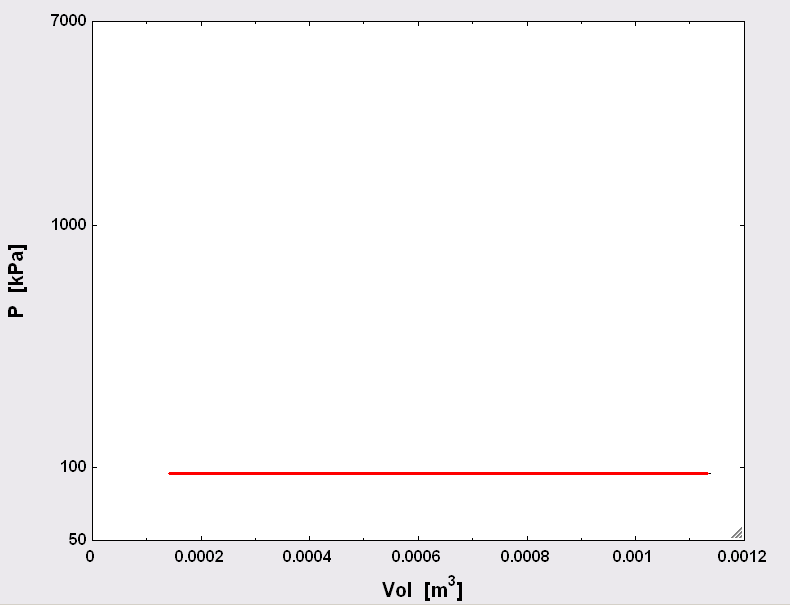 Cyclic Analysis of Ideal Crower six-stroke engine
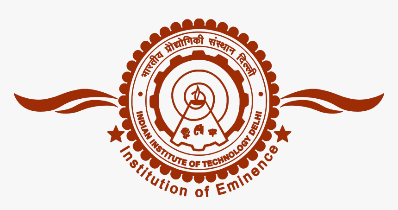 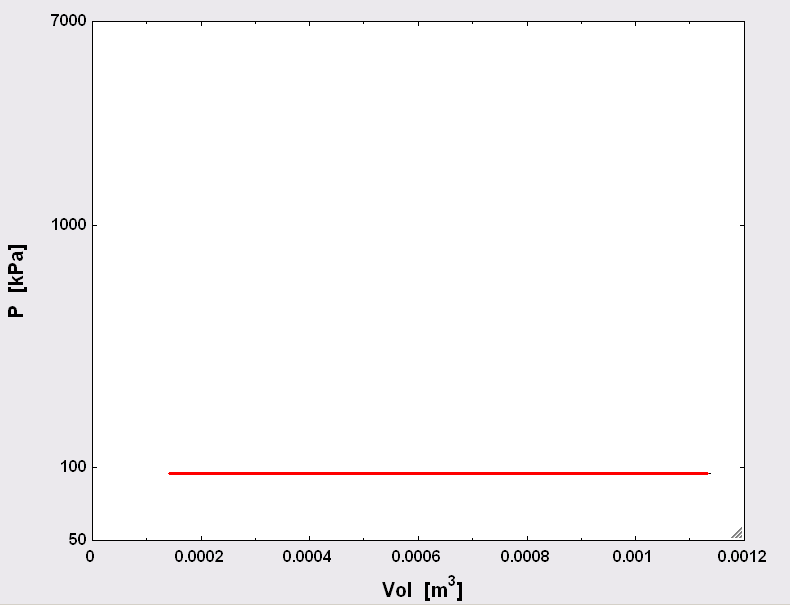 Qwater-steam
Qout,exhaust
Qin,gasoline
Wstroke-3
Wstroke-5
Implementation of Water Injection to get  Six Stroke Cycle
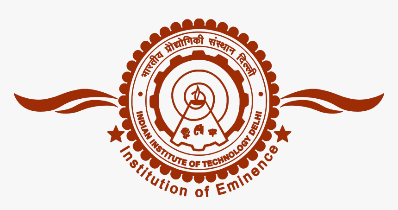 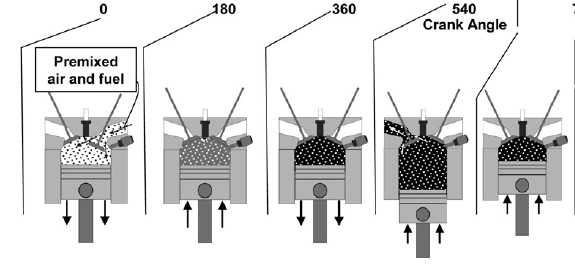 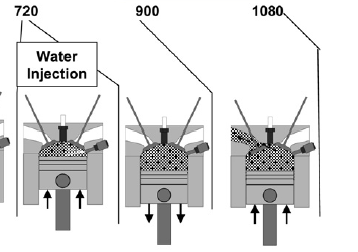 Schematic of typical intake &  exhaust valve events for the six-stroke engine cycle.
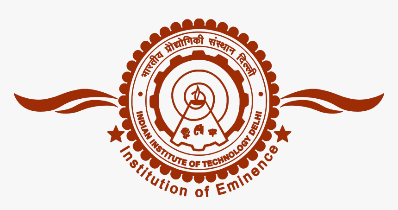 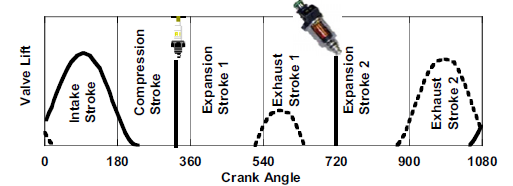 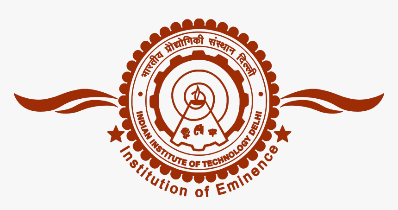 Controlled Blow Down : 4 -- 5
The blow down process is carried out at constant volume, using a dwell piston mechanism.
A selected percentage of blow down is allowed during dwell.
Percentage of Blow down, x
Intermediate Exhaust Process
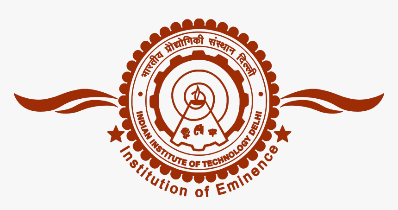 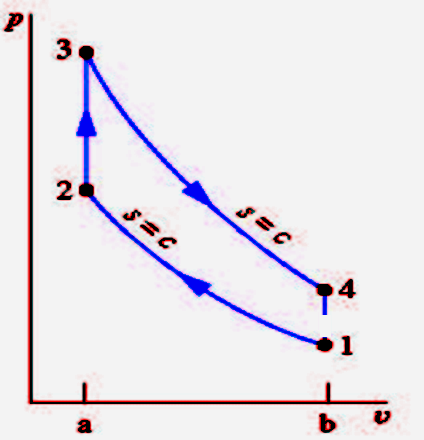 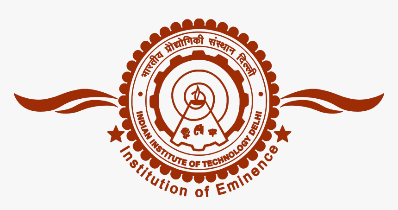 Instantaneous Water Injection & Evaporation : 6 -- 7
At the end of the intermediate exhaust stroke, water is injected which evaporates to steam. 
This leads to rise in cylinder pressure.
Energy balances for 6 – 7:
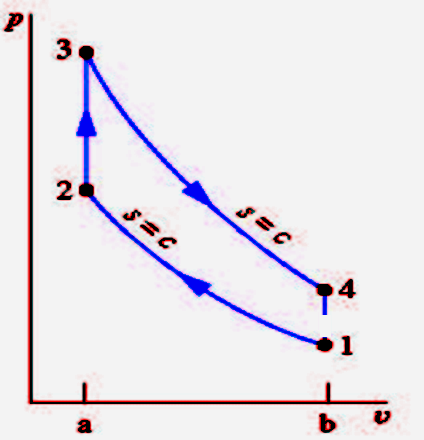 Details of exhaust valve events and cylinder pressure for the six-stroke cycle
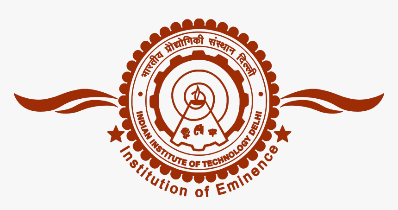 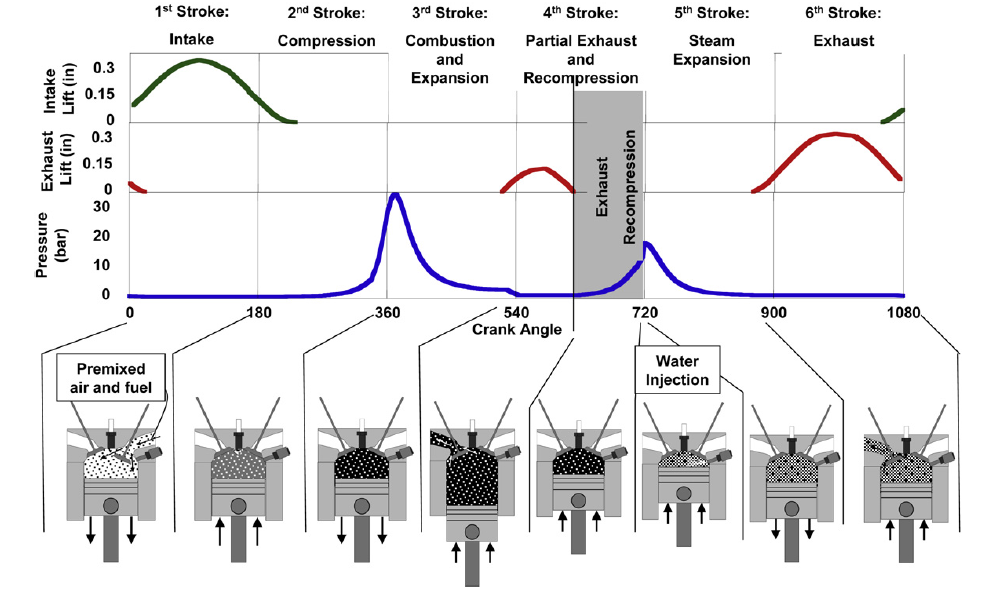 Pressure vs Crank Angle
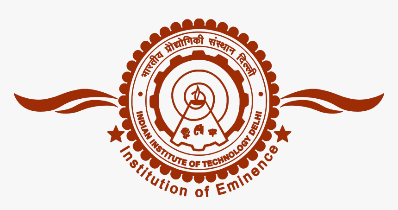 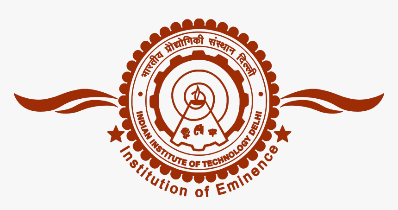 Improved Six Stroke Cycle with Double Exhaust and Expansion Strokes
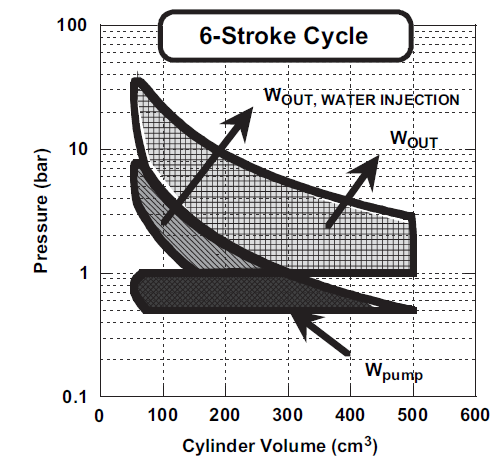 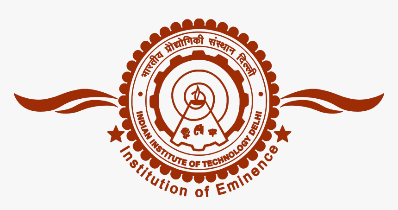 Mass of Water Vs Utilization of Exhaust Gas Energy
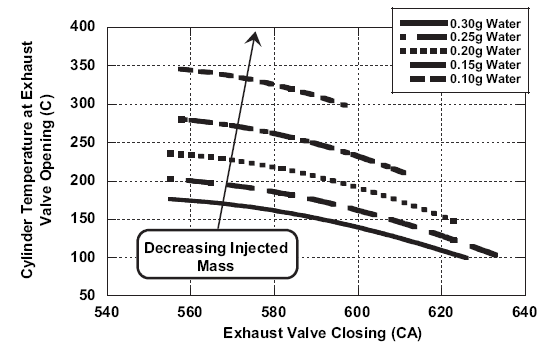 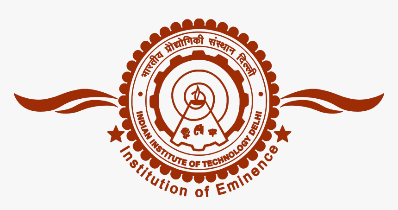 Exhaust gas cylinder pressure at second opening
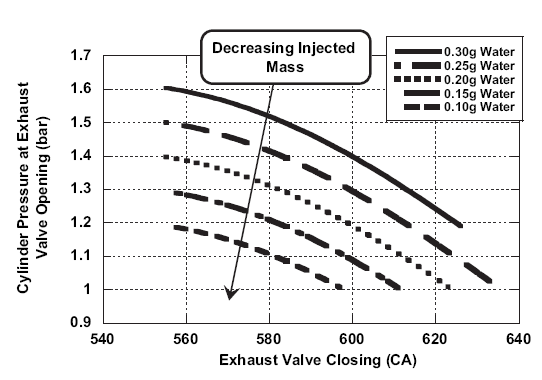 Effect of compression ratio
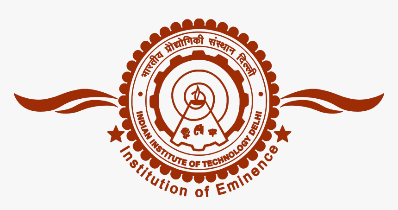 Efficiency
Compression Ratio